Le contexte
- 1 application -
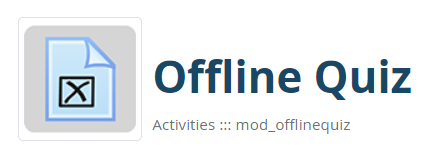 Université de Tours – Pierre gibert & lionel fandeur
[Speaker Notes: SM - AH ! AH ! AH ! AH ! AH ! AH ! AH ! 
Salut les moodleurs ! ça fart !

SM - Avec mon Superbibar (oui Supermoomoote) on ne se déplace qu'en extreme urgence.
Et là, il faut bien avouer qu'on est face à un beau bordel !

SM - On a relevé une vague d'erreurs sur les QCMs papier de 9,5 sur l'échelle du moodleur !
Un arrêt d'examen sur erreur d'impression. Tin ! Tin ! Tin ! Tin ! Tin !

SB - (Euh ! tu dois dire Nom de Zeus Supermoomoote !)

SM - Ah ah ah, fais moi un beau dessin Superbibar pendant qu'je m'explique !

SM - ça peu être un poil confus, j'ai retranscrit une discussion entre l'Doc et MacFly

SM - Examen sur table auto-corrigé par les copieurs de votre institution. On connait c’est le module « OFFLINE QUIZ » disponible sur le moodle.org
représenté ce matin par notre Nicoals Martignoni international ce n'est qu'un humain. Ah! Ah! Ah!

SB - Non de zeus Supermoumoute, nom de zeus !]
2 types de questions
> Valeur négative de point possible
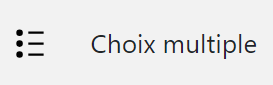 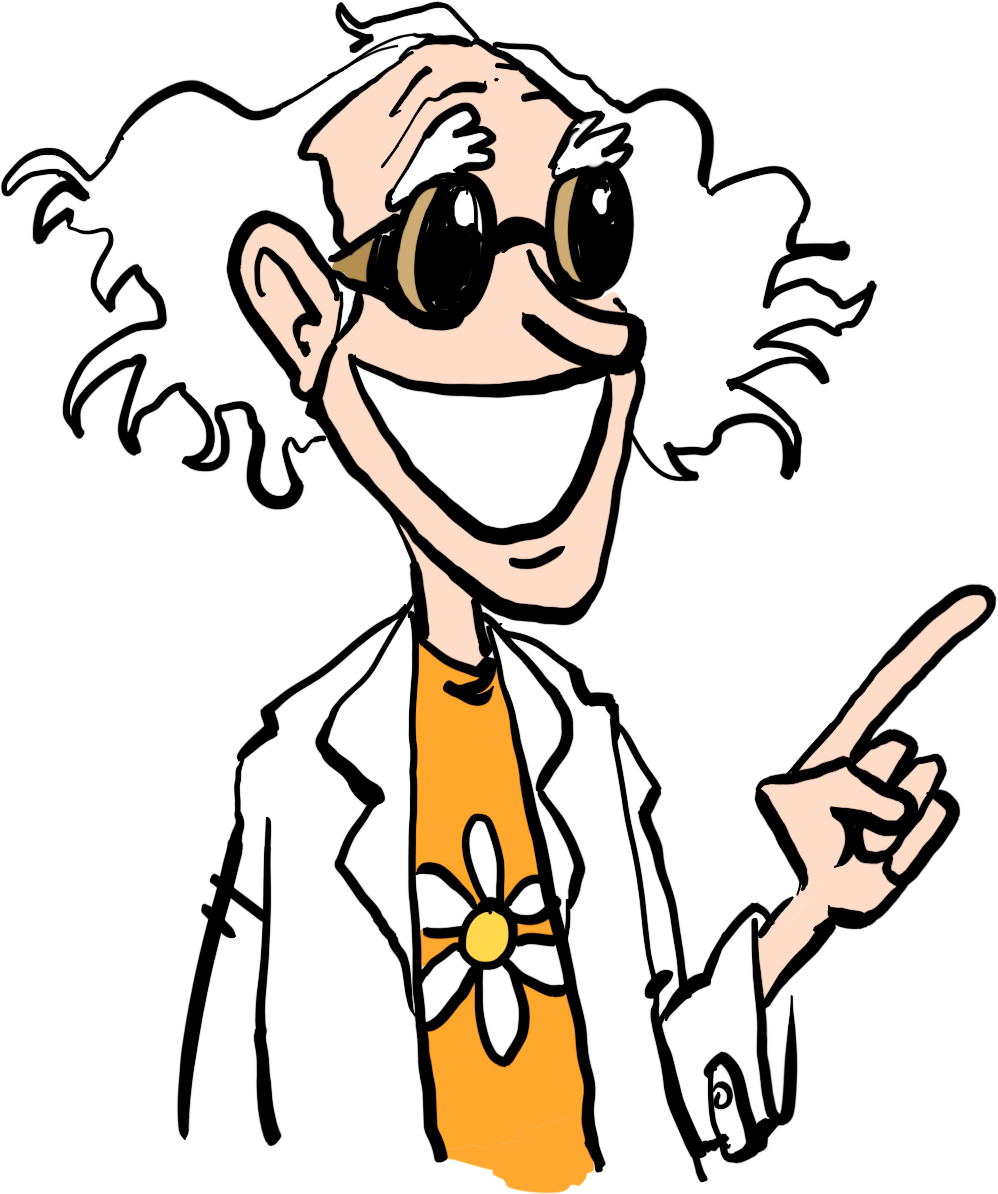 Mentionner 1 réponse attendue, sinon question en erreur
pour 2 ou + cases cochées
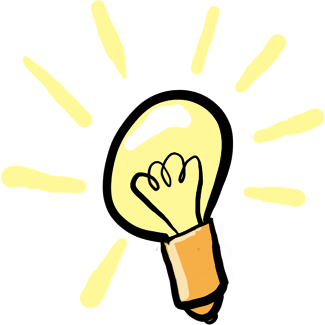 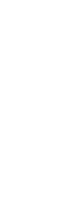 > 0 ou 100% du point
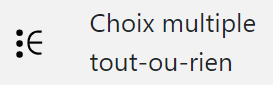 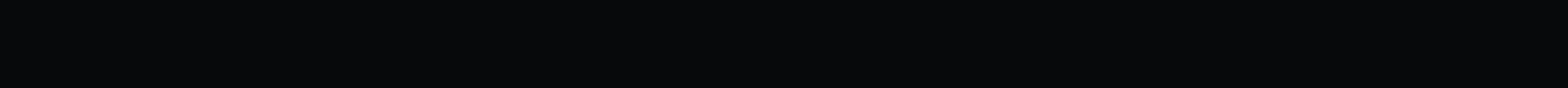 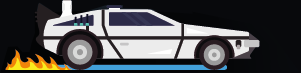 6 sujets possibles
Mélange aléatoire
> Des questions du test
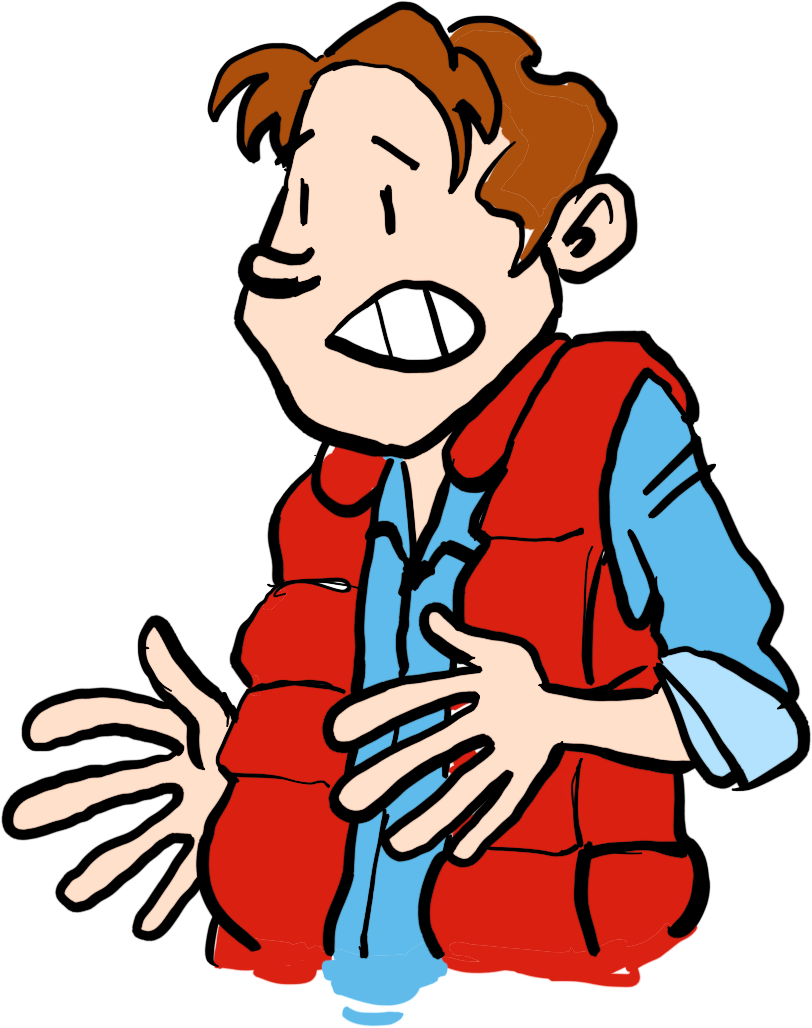 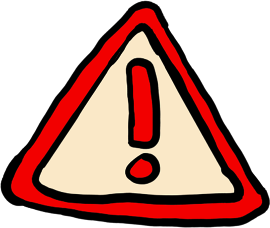 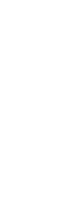 Disparition de la question description
> Des réponses dans les questions
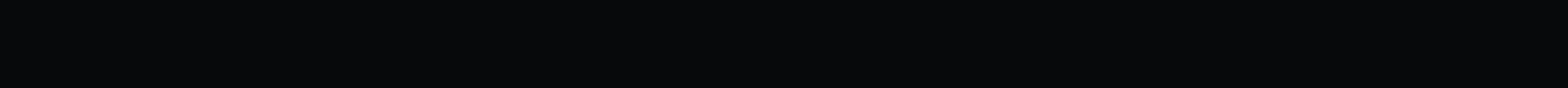 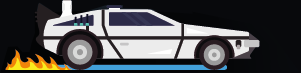 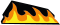 inscription et présence
Inscription massive des étudiants
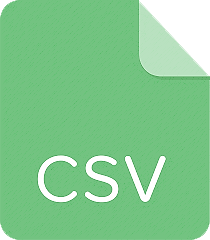 > Fichier		( N° étudiant suffisant )
Génération d’une feuille de présence
> Par salle / amphi d’examen
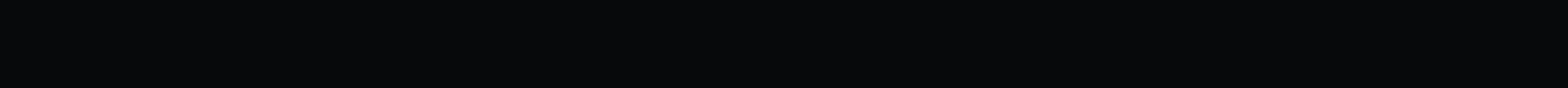 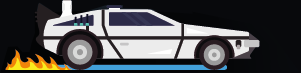 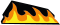 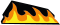 questions
Création au fil de l’eau
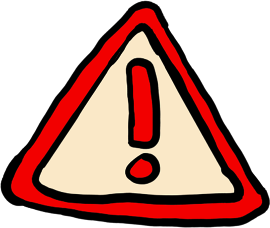 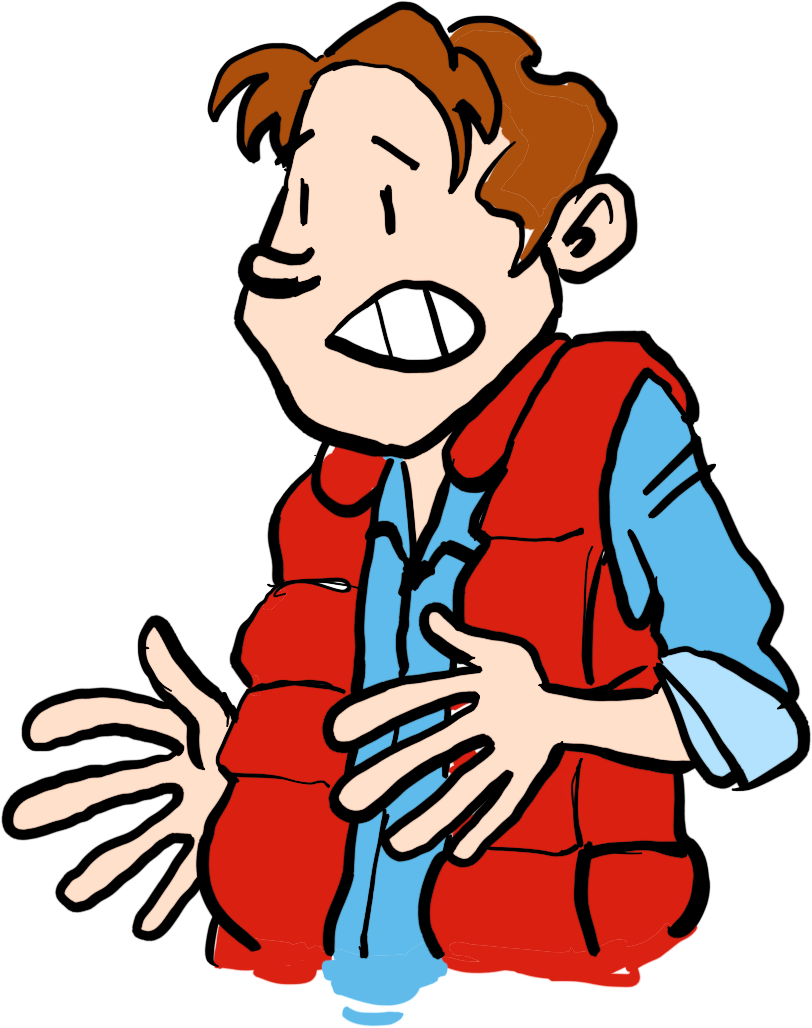 Au copier / coller depuis un logiciel 1/3
Génération d’espace blanc invisible numériquement mais visible PDFment
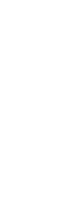 Coller sans formatage
Depuis l’éditeur de texte	|	PC/linux	|	MAC
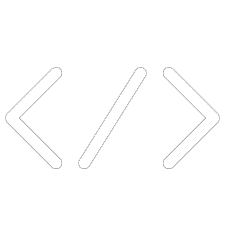 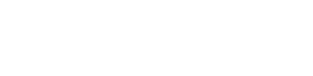 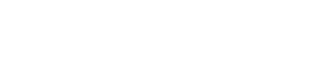 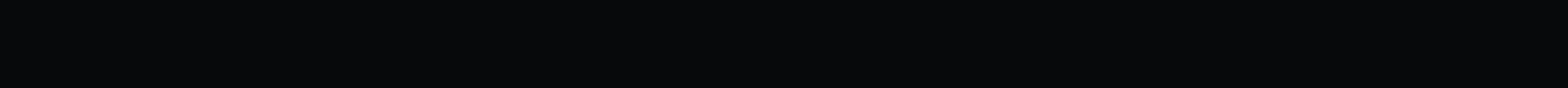 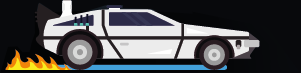 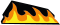 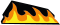 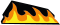 Export / import
Depuis un cours en ligne moodle
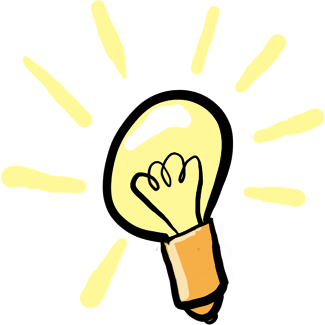 La question				n’existe pas dans
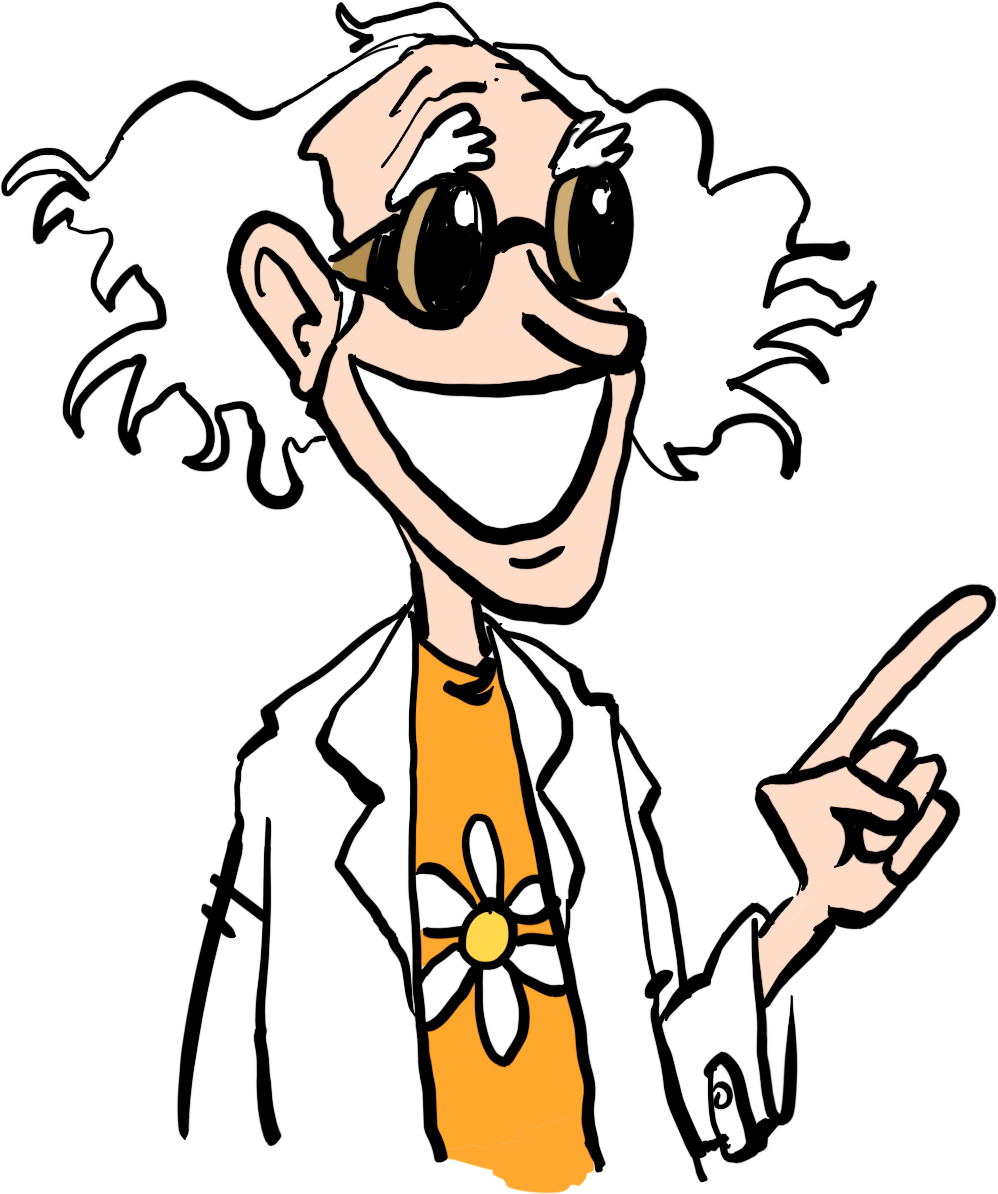 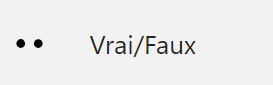 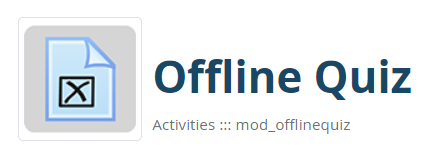 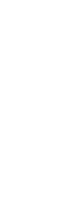 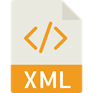 Ouvrir le fichier	    d’export de questions dans votre éditeur de
Texte préféré


Remplacer				        par

				Quizz Offline la mange !!!
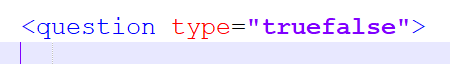 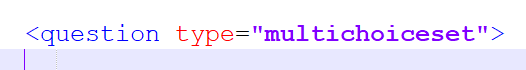 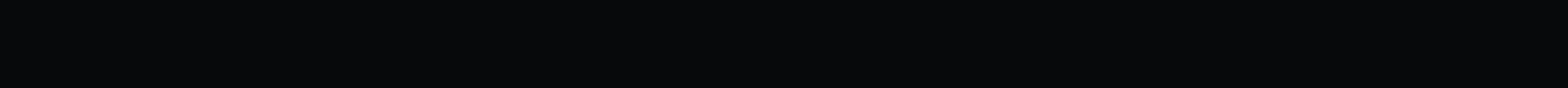 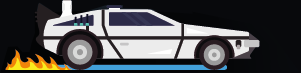 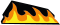 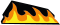 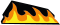 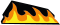 création des sujets
2 possibilités
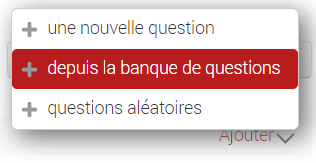 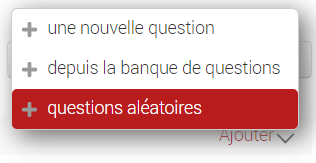 Sujet identique mais ordre différent
Copier les questions du sujet A
Coller dans les autres sujets
Brasser à la main
Sujet aléatoire
Ajout des questions
Répéter sur les autres sujets
,,,
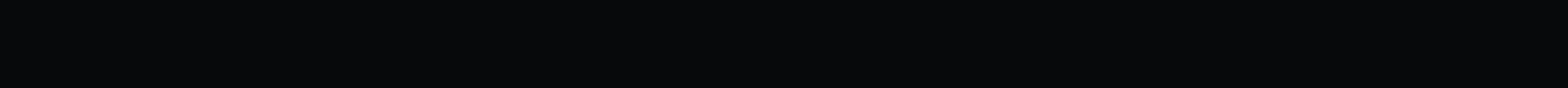 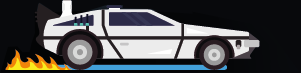 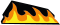 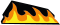 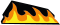 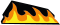 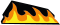 Version numérique des sujets
Prévisualisation
possibilité de correction directe des questions erronées
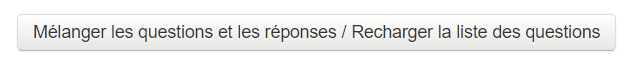 Si un sujet est vide de questions
Les pdfs ne pourront être créés
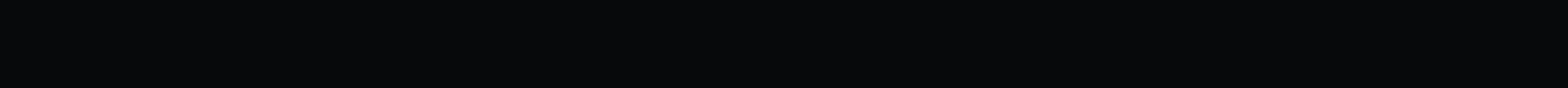 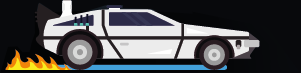 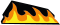 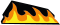 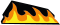 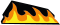 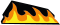 Génération des pdfs
3
> Sujet
> Grille de réponse
> Feuille correction
Si problème de mise En page des PDF



Obligatoire pour corriger les erreurs
et regénérer les pdfs
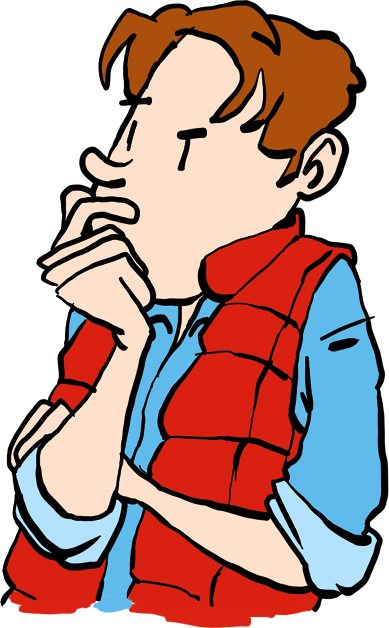 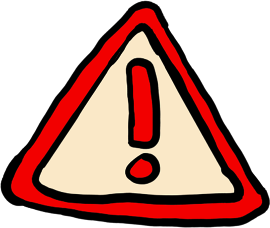 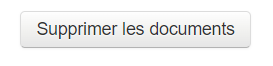 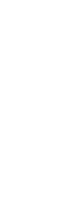 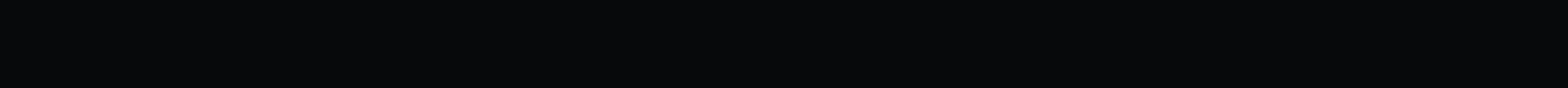 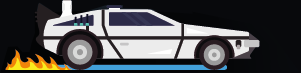 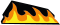 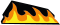 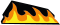 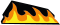 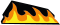 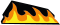 Et là…
18 pdfs
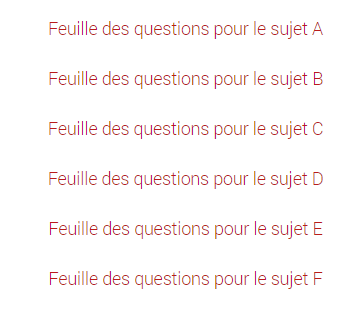 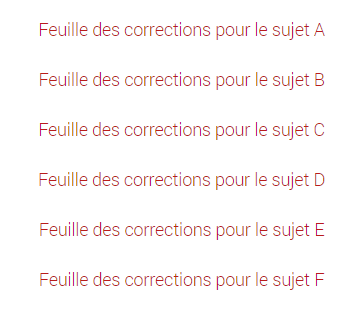 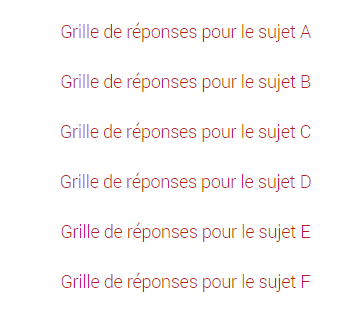 1 fatal error non détectée
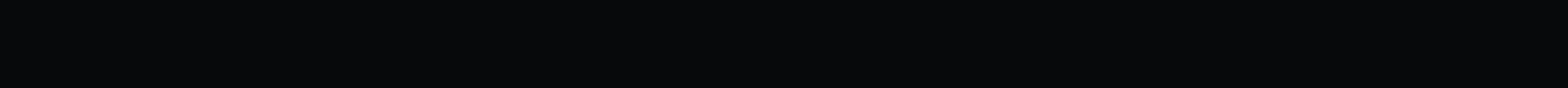 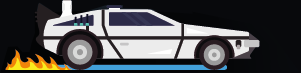 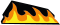 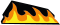 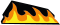 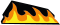 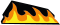 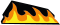 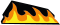 C’est le drame !
5 pages
5 pages

5 pages
5 pages
5 pages
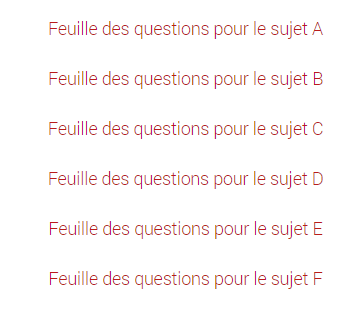 6 pages
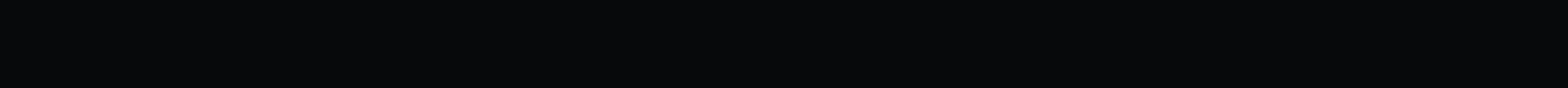 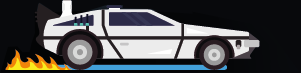 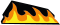 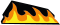 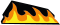 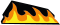 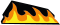 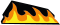 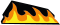 C’est le drame !
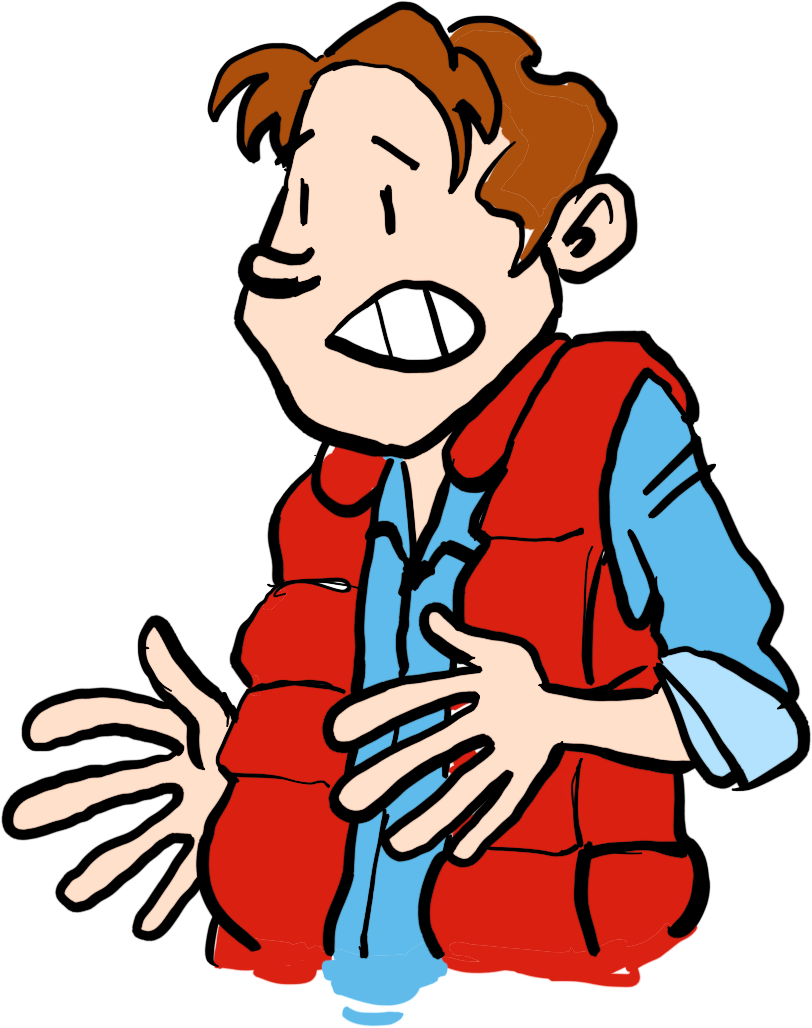 Décalage  n+1 page(s) dès le sujet de 3ème étudiant sur une cohorte de 500
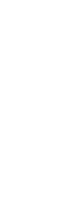 Un examen annulé en plein direct
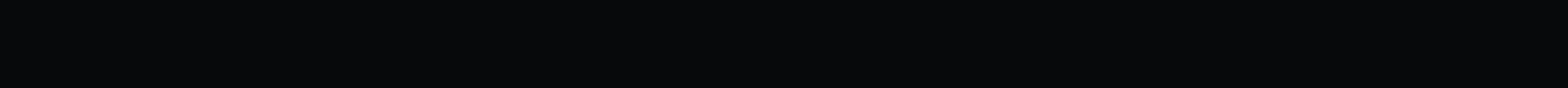 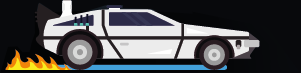 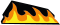 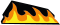 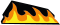 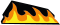 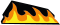 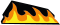 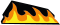 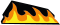 Il fallait inventer une i.A capable de
1- la fusion questionnaire + grille de réponses
2- la Reconnaissance du sujet le + long
3- l’Ajout de pages blanches sur tous les autres sujets
4- faire le Passage au convecteur temporel pour 1 pdf unique
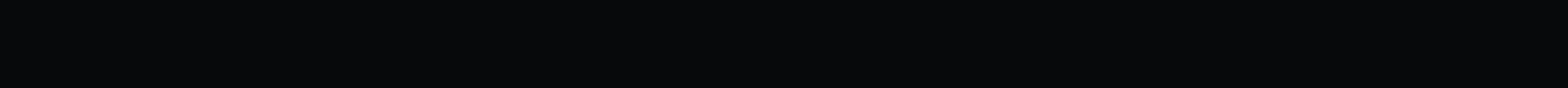 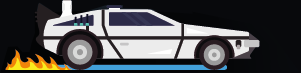 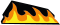 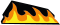 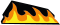 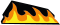 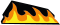 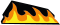 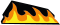 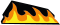 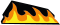 Nom de zeus !
Il fallait inventer
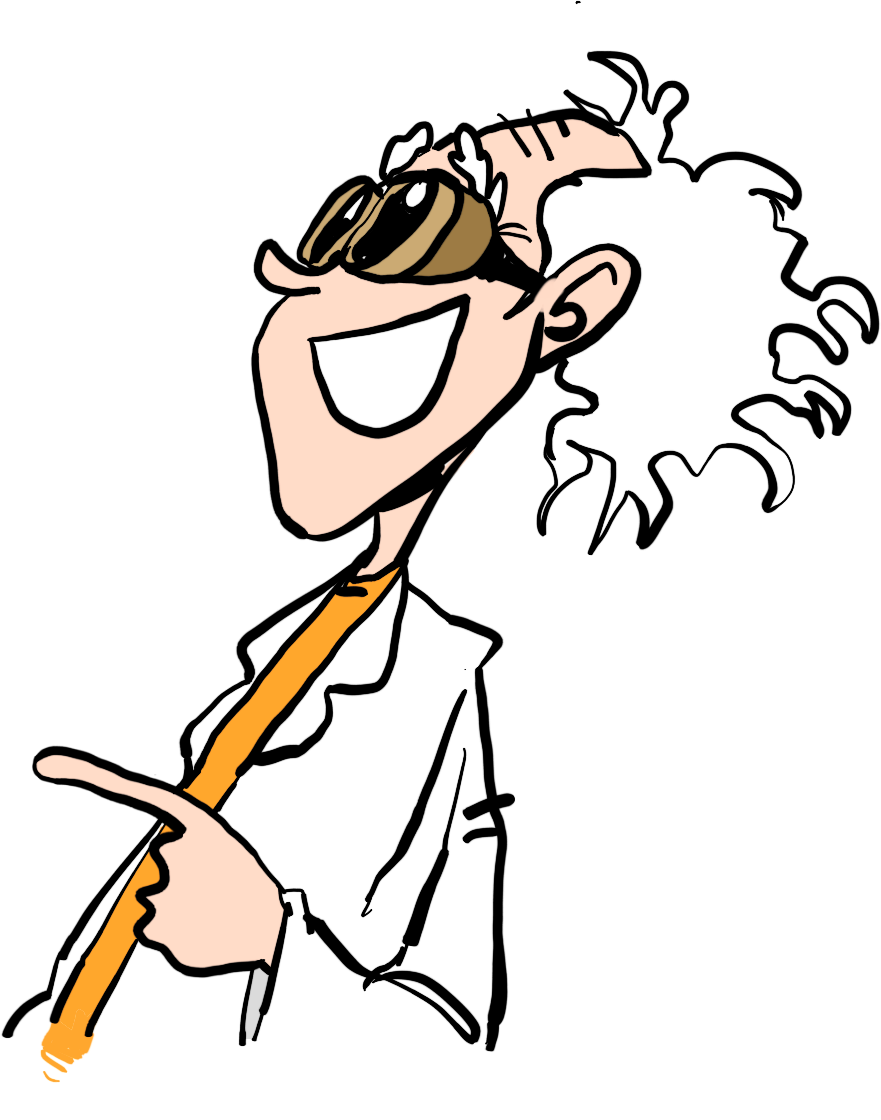 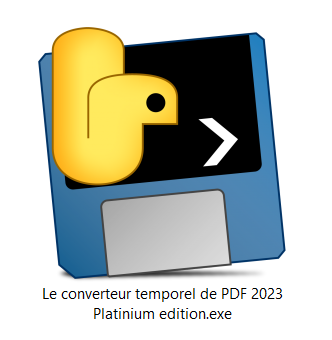 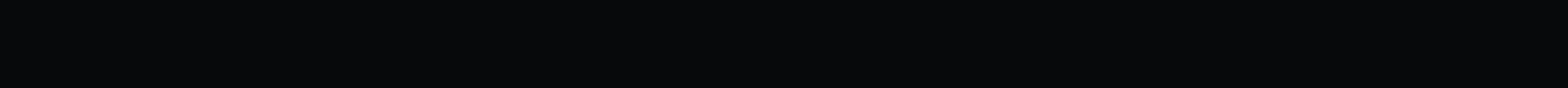 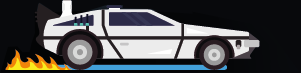 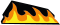 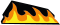 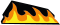 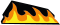 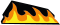 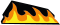 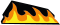 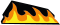 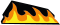 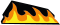 générateur à fusion nucléaire
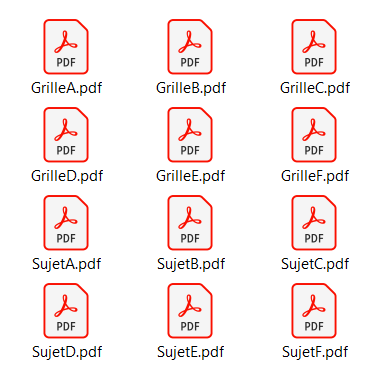 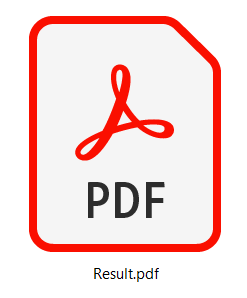 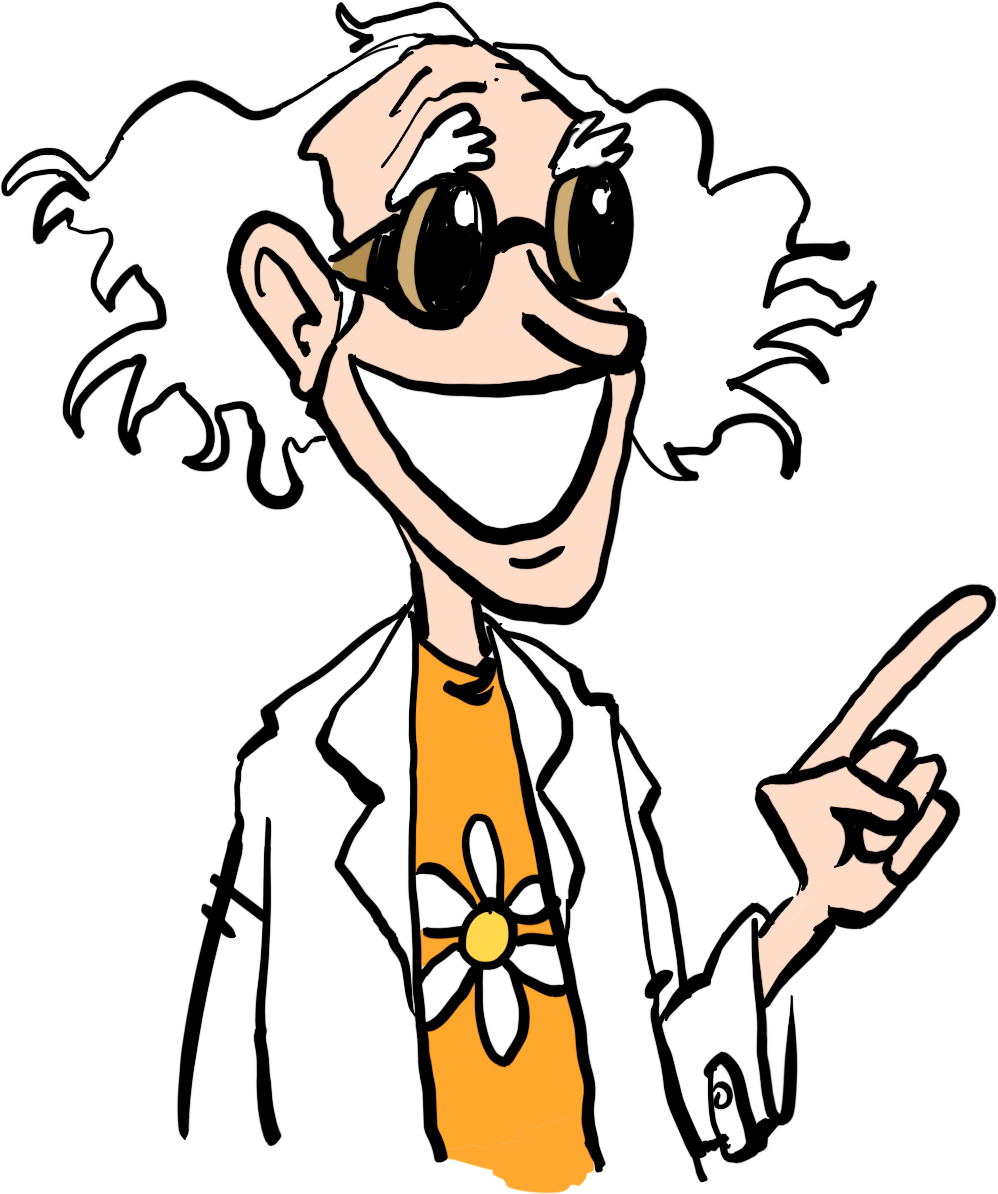 Avec ou sans page de garde,,,
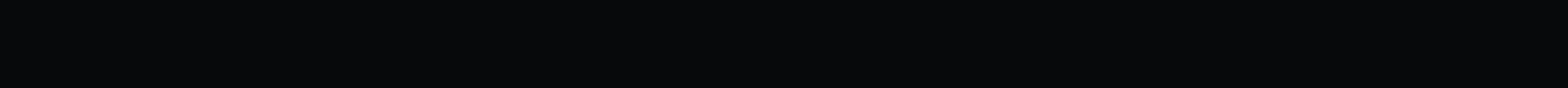 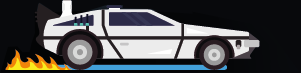 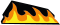 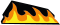 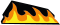 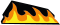 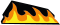 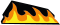 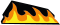 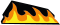 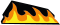 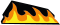 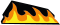 Logiciel d’impression
EasyRepro : logiciel à l’université de Tours
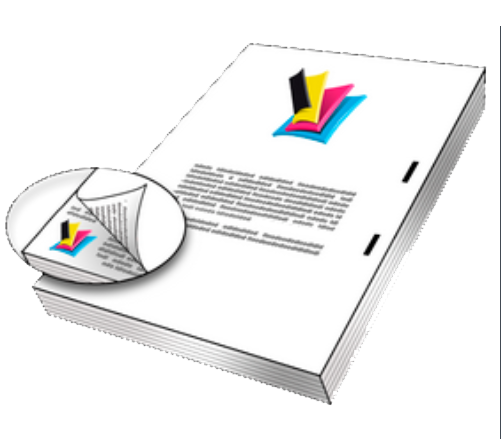 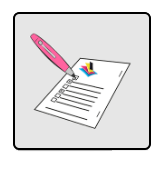 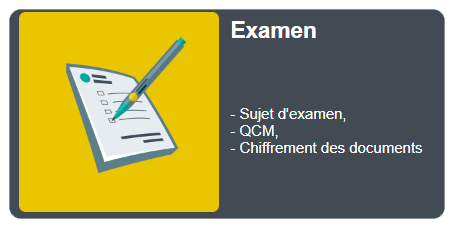 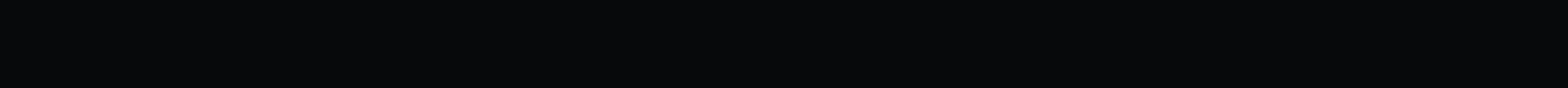 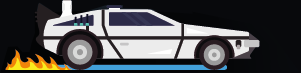 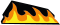 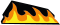 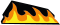 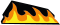 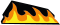 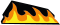 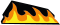 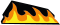 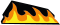 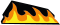 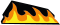 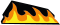 Logiciel d’impression
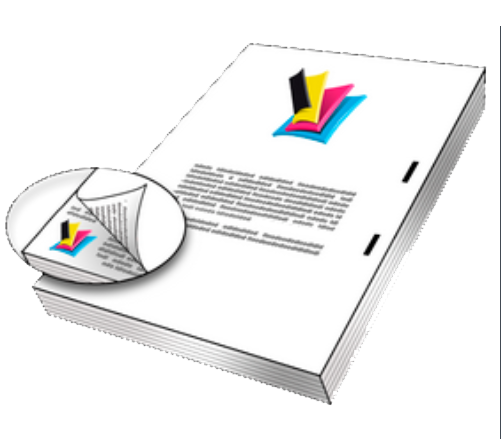 Agrafage à droite du questionnaire et de la grille de réponses
L’arrachage de la grille de réponses
n’empêche pas la bonne analyse de la copie par
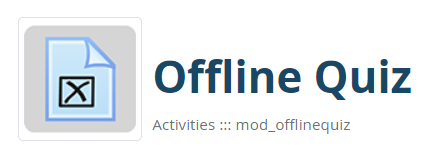 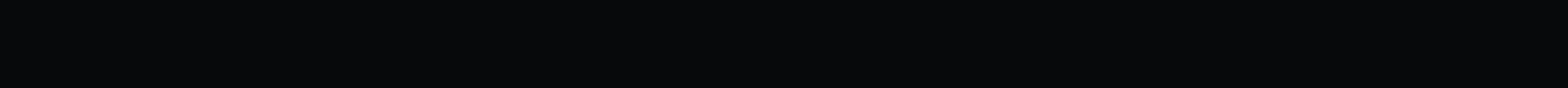 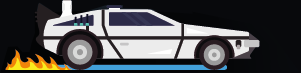 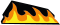 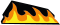 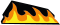 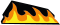 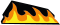 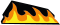 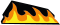 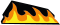 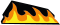 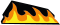 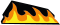 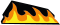 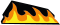 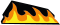 Impression des sujets d’examen
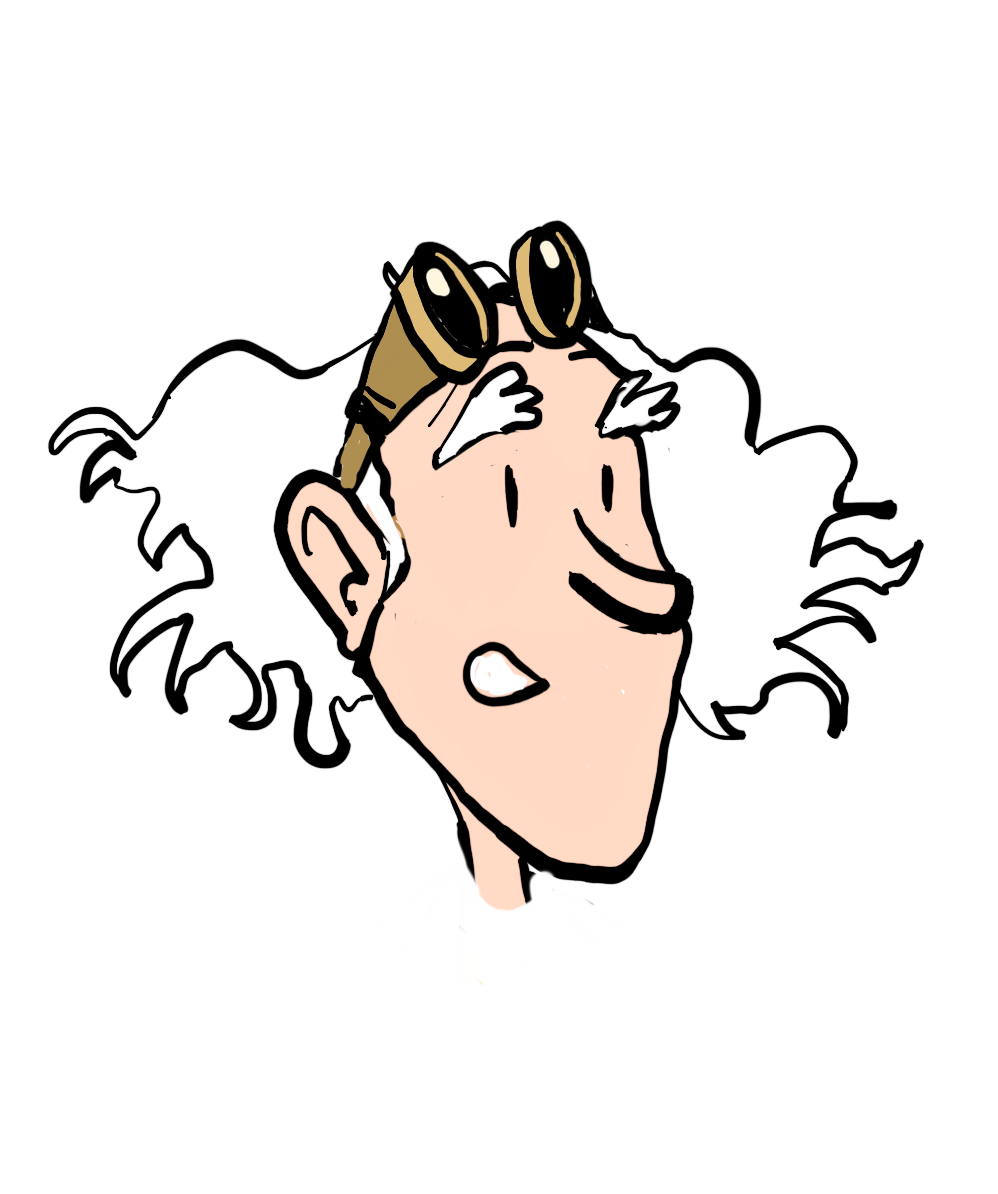 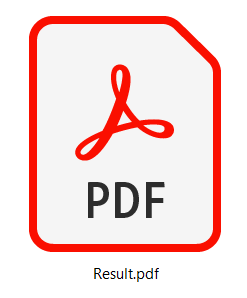 Nombre d’étudiants
				+ 5 à 10% de spare
Nombre de sujets
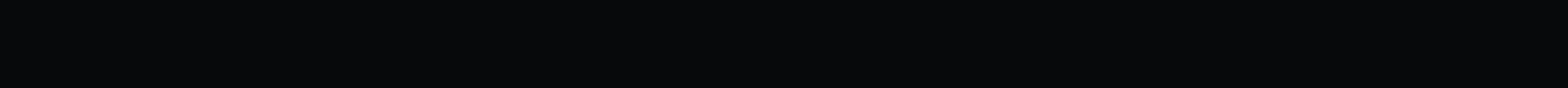 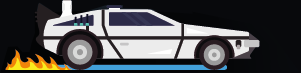 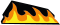 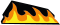 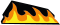 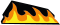 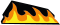 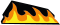 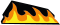 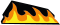 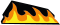 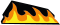 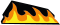 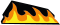 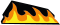 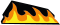 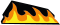 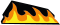 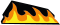 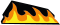 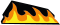 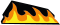 À vous de jouer
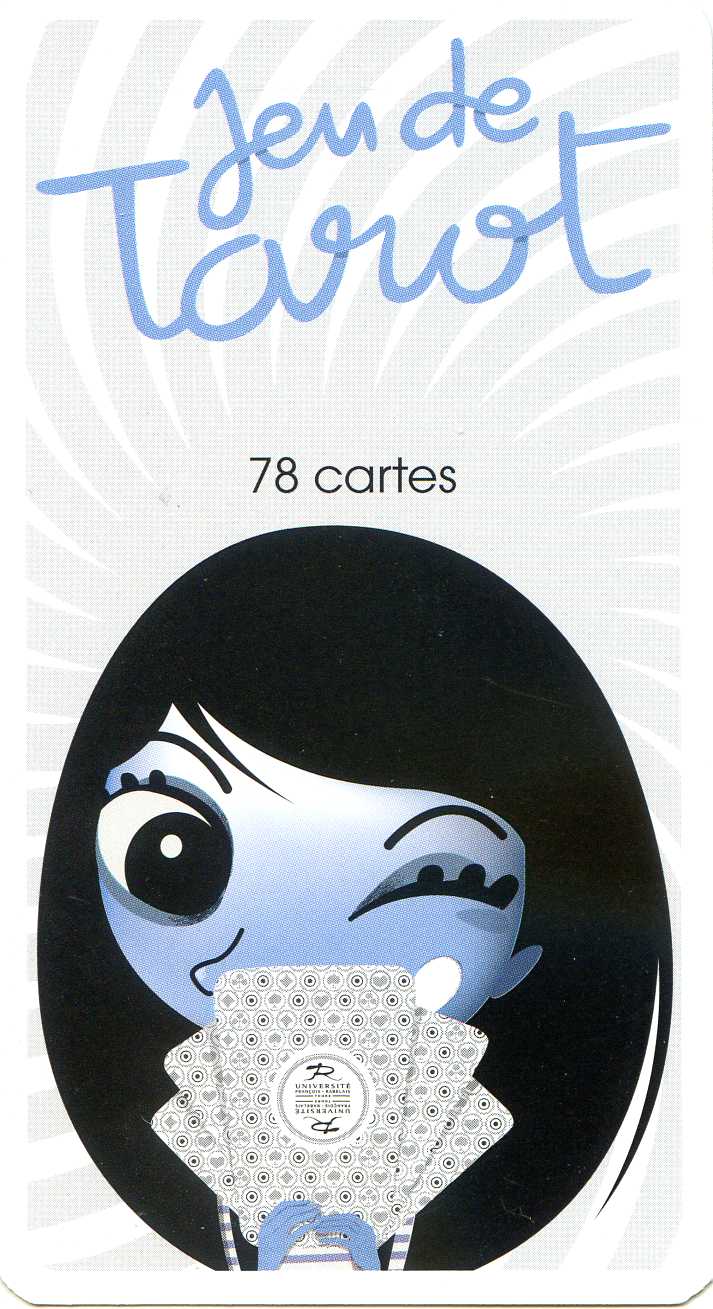 Des sujets trainent dans la salle
> Indiquez votre nom et prénom
   sur la grille de réponses

> Votre établissement
Les 10 meilleurs résultats Gagnent
un jeu de tarot univ-tours
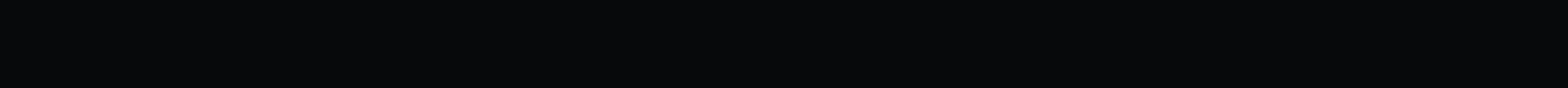 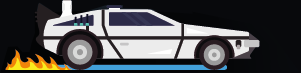 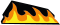 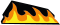 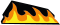 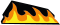 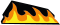 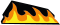 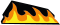 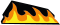 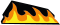 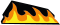 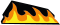 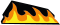 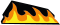 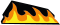 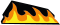 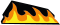 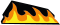 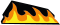 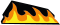 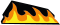 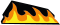 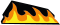 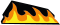 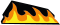 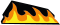 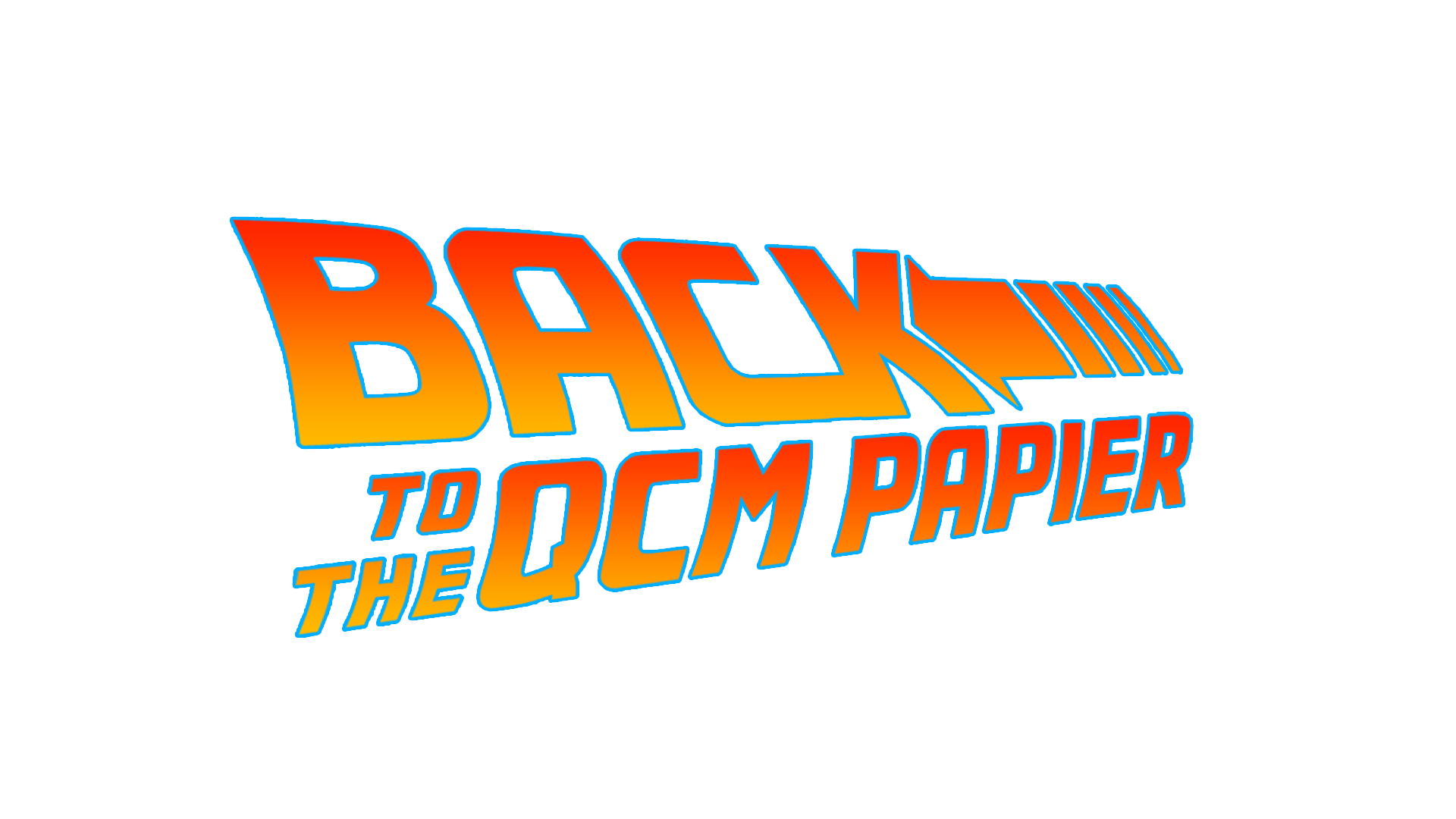 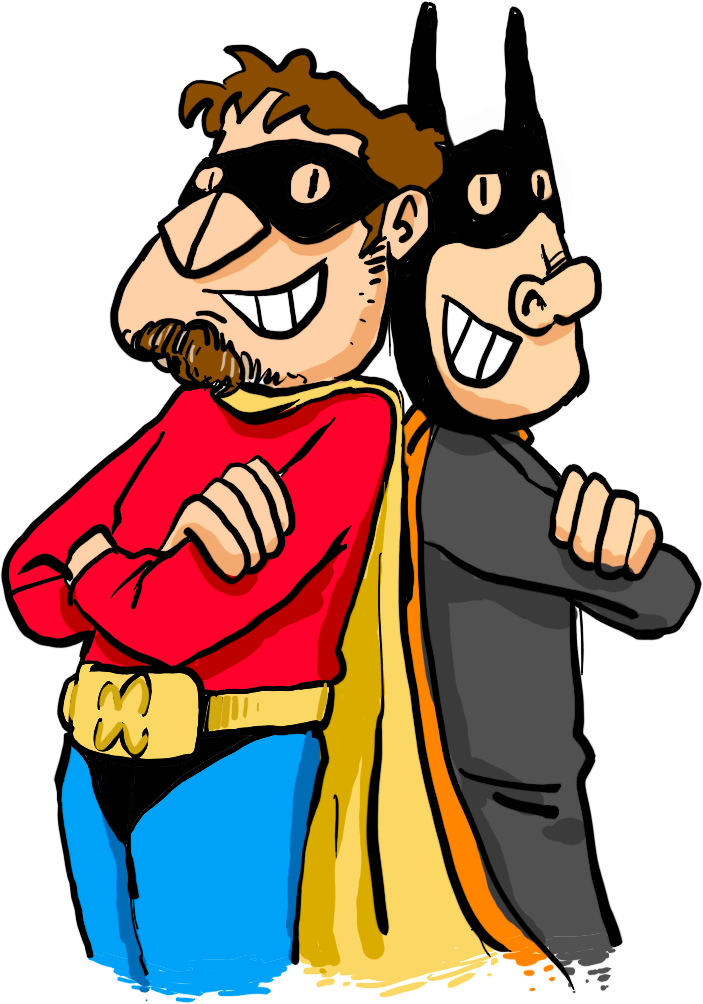 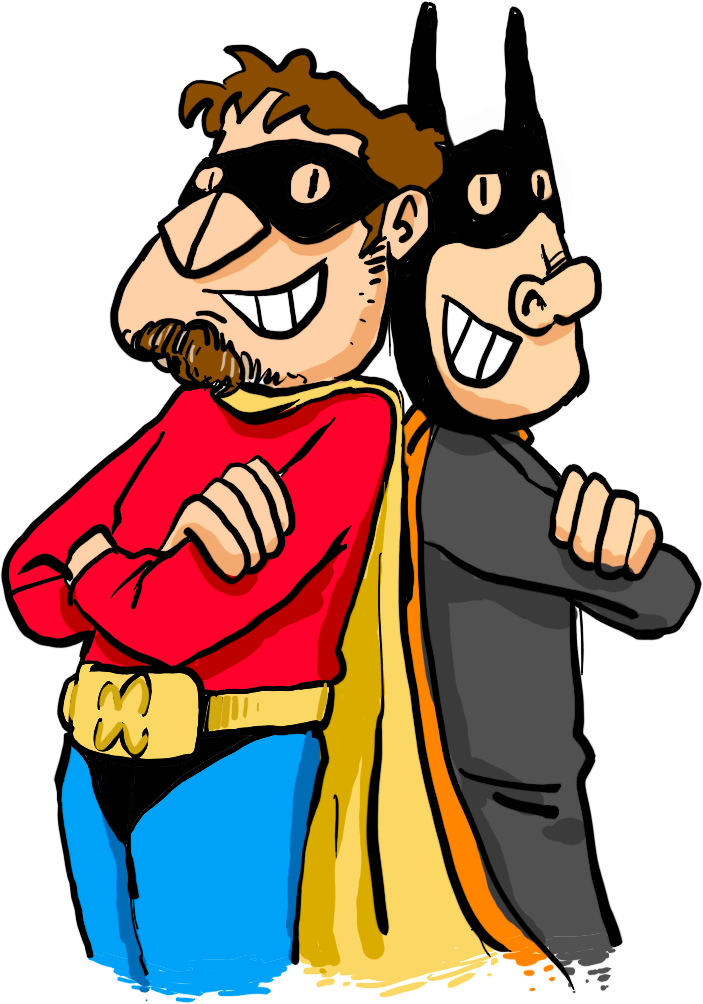 Merci de votre attention
À vos questions
Nom de zeus !